Årlig drøftelse af karriere- og kompetenceudvikling2026
Dagsorden for den årlige drøftelse af karriere- og kompetenceudvikling er fastlagt, og der er en skabelon, der benyttes til referatet.
Skabelonen findes på SDU HR’s serviceside om handleplanen for karriere- og kompetenceudvikling.

På SDU HR’s serviceside finder I alt relevant materiale til drøftelsen.

Hvis I selv udarbejder referat fra drøftelsen, skal referatet sendes til org@sdu.dk i forlængelse af drøftelsen.
19-05-2025
Dagsorden
Velkommen og præsentationer
Rammen for drøftelsen: Handleplan for karriere- og kompetenceudvikling på SDU
Instituttets strategi, muligheder og udfordringer: Fokus på forskning
Behov for karriere- og kompetenceudvikling for VIP og TAP
Karriere- og kompetenceudviklingstilbud på SDU
Match mellem tilbud og instituttets behov
Instituttets strategi, muligheder og udfordringer: Fokus på uddannelse
Behov for karriere- og kompetenceudvikling for VIP og TAP
Karriere- og kompetenceudviklingstilbud på SDU
Match mellem tilbud og instituttets behov
Instituttets strategi, muligheder og udfordringer: Fokus på samarbejde
Behov for karriere- og kompetenceudvikling for VIP og TAP
Karriere- og kompetenceudviklingstilbud på SDU
Match mellem tilbud og instituttets behov
Identifikation af fremadrettede indsatsområder
Opsamling og afrunding
SDU HR/SDUUP udarbejder opsamling på drøftelsen
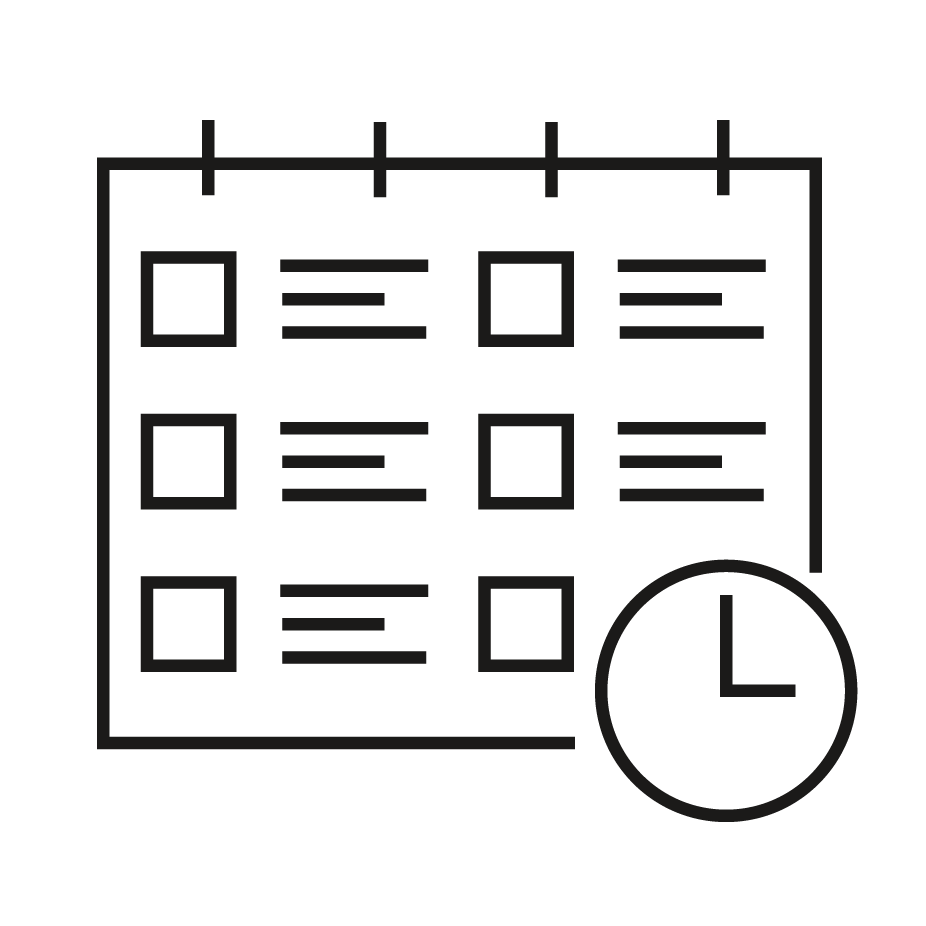 19-05-2025